รายงานสถานการณ์น้ำรายสัปดาห์ สำนักงานชลประทานที่ 2 (ประจำสัปดาห์ 25 มีนาคม – 1 เมษายน 2567)
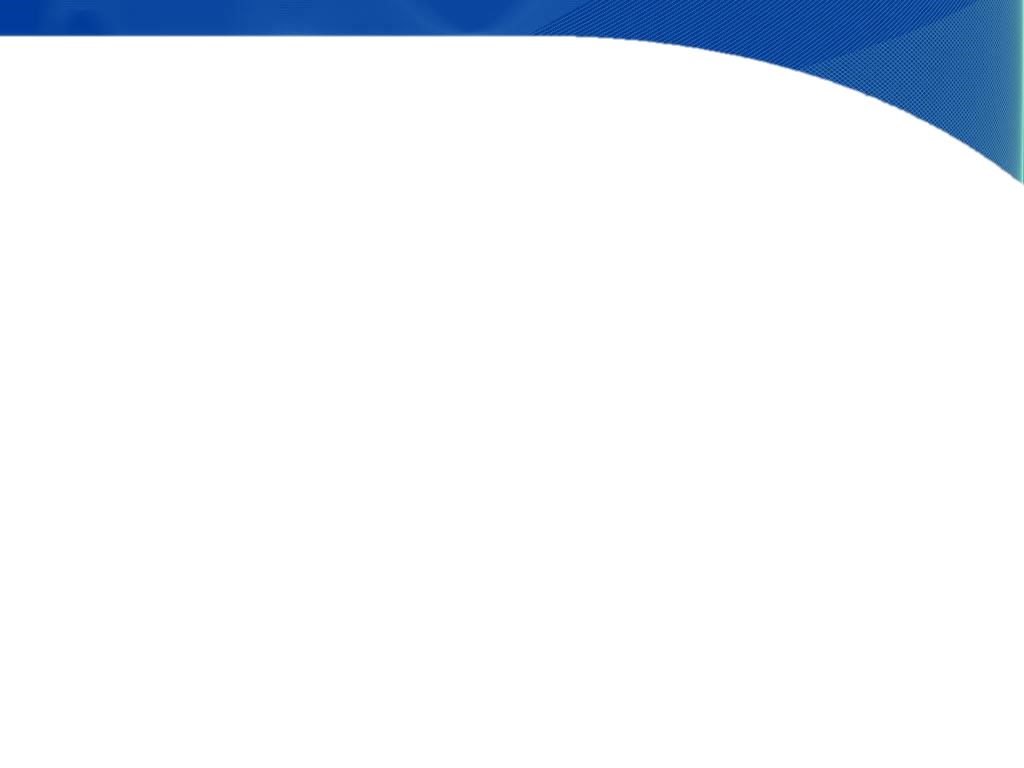 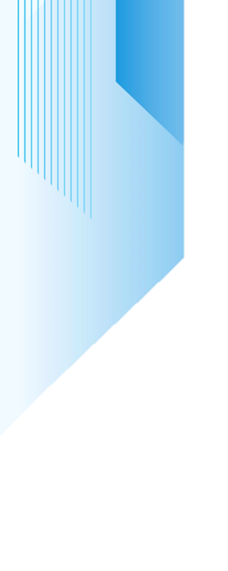 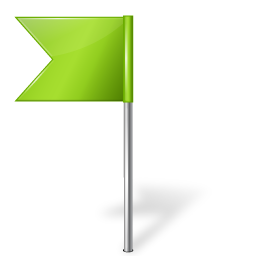 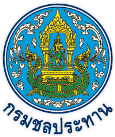 สถานการณ์ปกติ
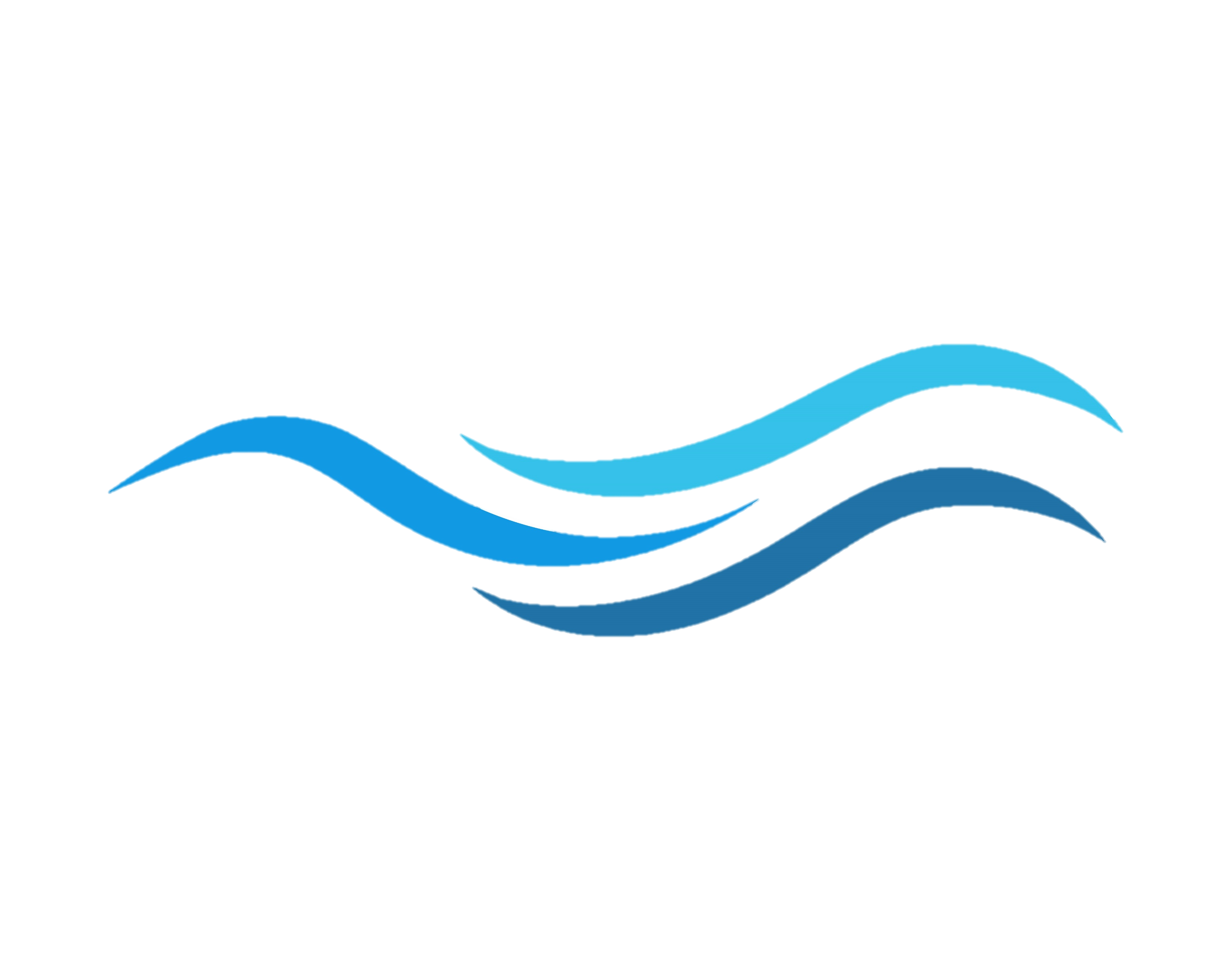 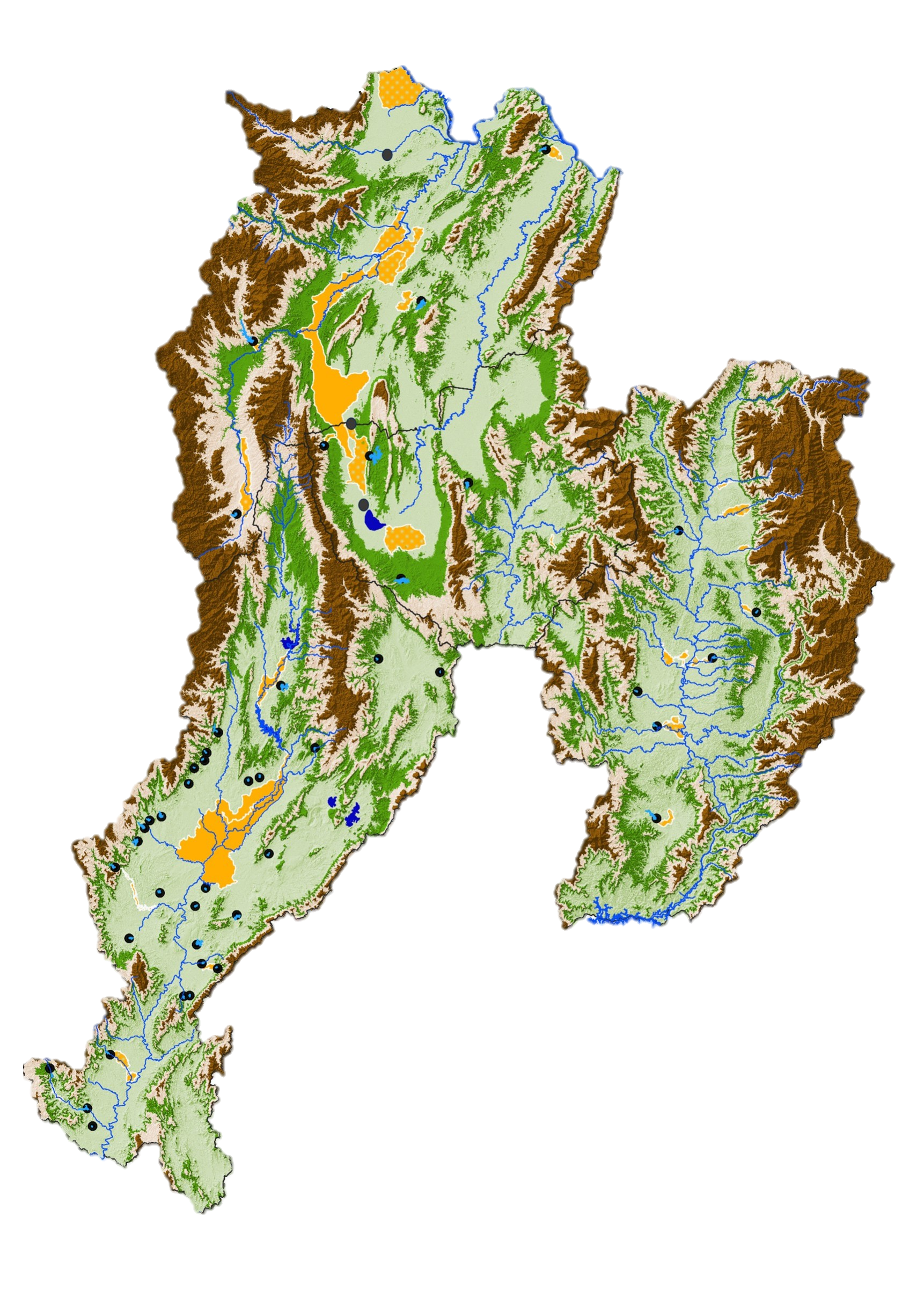 เวียงหนองหล่ม
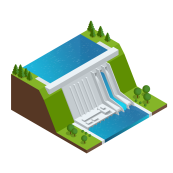 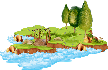 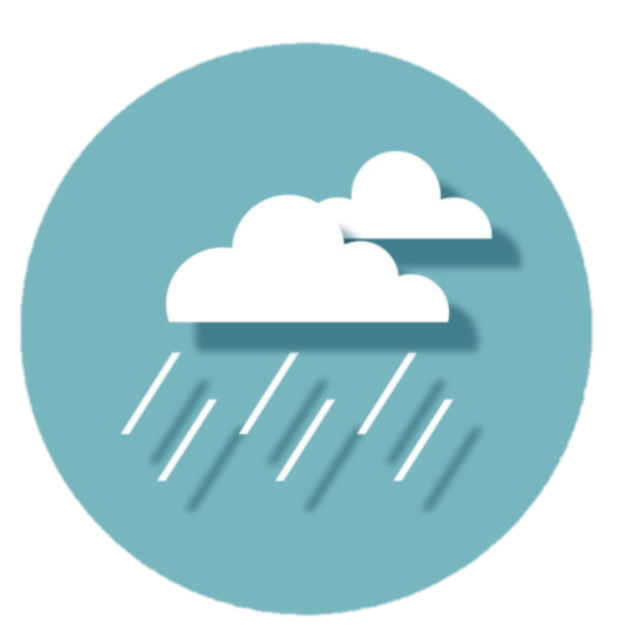 น้ำใช้การ
ปริมาณฝนสะสมสูงสุด  24 ชม. รายสัปดาห์
น้ำเก็บกัก
ปริมาณน้ำในอ่างเก็บน้ำ
54%
(58%)
(63%)
468ล้าน ลบ.ม.
510 ล้าน ลบ.ม.
100.0 µg/m3
88.3 µg/m3
“ รายงาน PM 2.5 “
อ่างเก็บน้ำขนาดใหญ่ 2 แห่ง
น้ำเก็บกัก รวม	ล้าน ลบ.ม.
145
หนองเล็งทราย
%
%
74 ล้าน ลบ.ม.
81 ล้าน ลบ.ม.
%
%
%
ปี 67
ปี 66
71 ล้าน ลบ.ม.
106 ล้าน ลบ.ม.
ปี 67
ปี 66
กว๊านพะเยา
อ่างเก็บน้ำ
กิ่วลม
อ่างเก็บน้ำ
กิ่วคอหมา
%
เชียงราย
ปริมาณน้ำท่าในลำน้ำสายหลัก
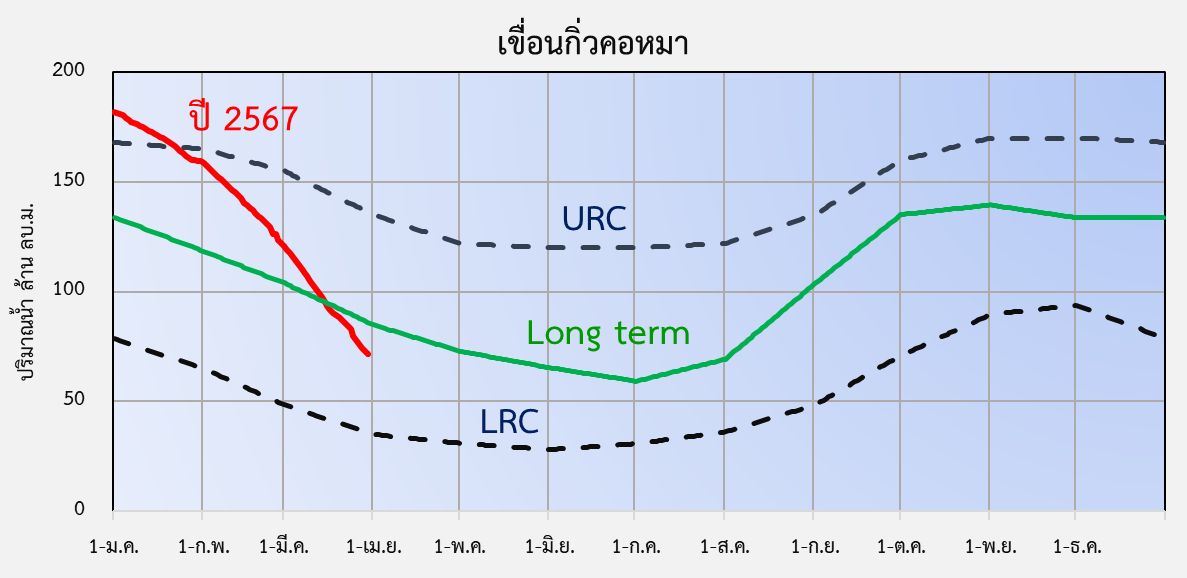 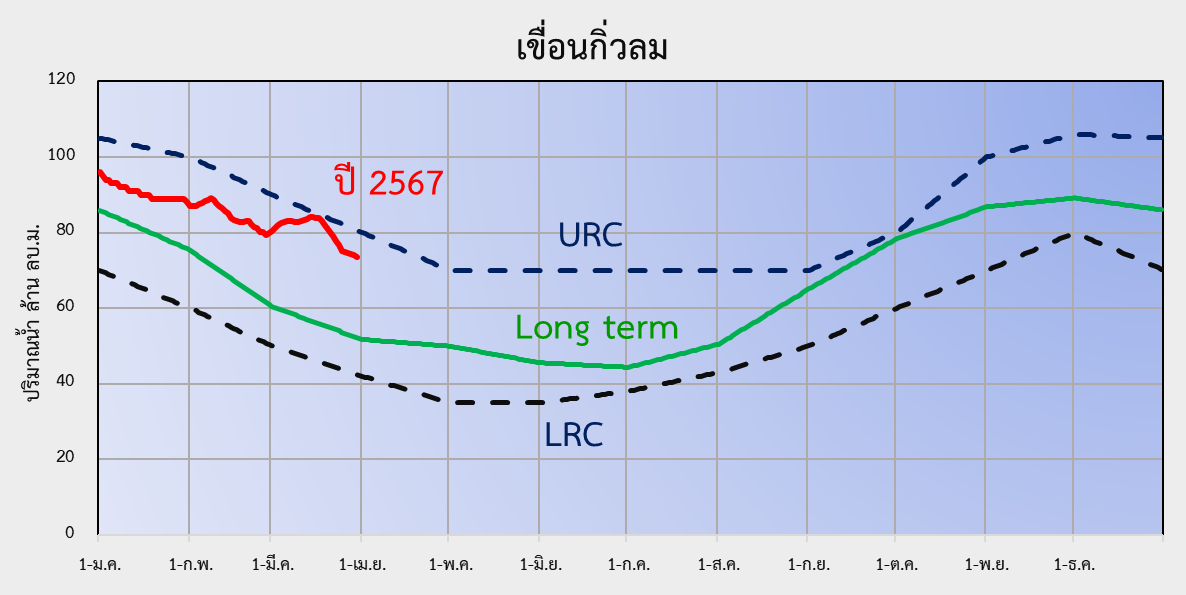 พะเยา
น่าน
42%
ระดับน้ำ 
(0 ม.)
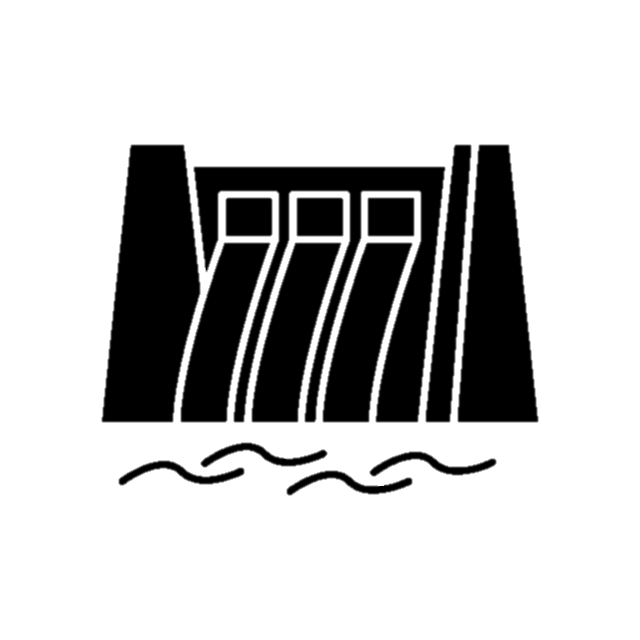 กิ่วคอหมา
W.1C      W.3A         N.1         G.2A        G.8          I.17
70%
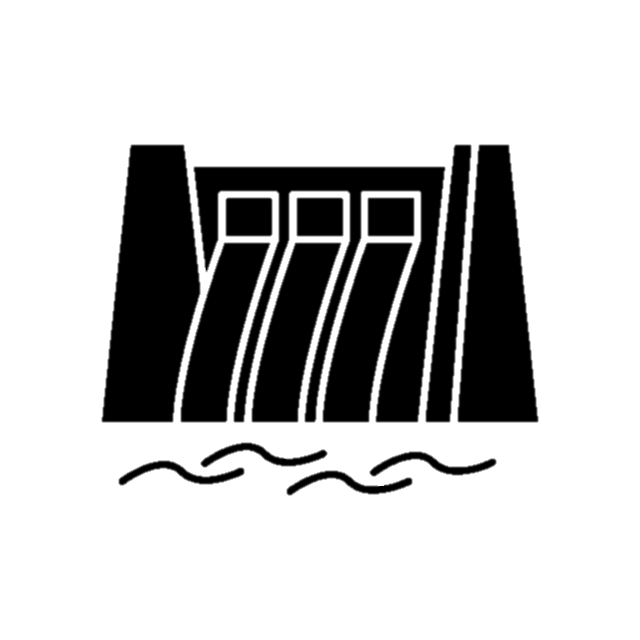 สถานี
กิ่วลม
ปริมาณน้ำ (ลบ.ม./วิ)
ระดับน้ำ 
(ม.)
ระดับตลิ่ง
(ม.)
70%
ลำปาง
อ่างเก็บน้ำขนาดเล็ก (พรด.) 160 แห่ง
อ่างเก็บน้ำขนาดกลาง 45 แห่ง
ต่ำกว่าศูนย์เสาระดับ
68%
จ.ลำปาง (54 แห่ง)           26 ล้าน ลบ.ม. (77%)
จ.น่าน (29 แห่ง)              11 ล้าน ลบ.ม. (71%) 
จ.เชียงราย (53 แห่ง)         40 ล้าน ลบ.ม. (66%) 
จ.พะเยา (24 แห่ง)            14 ล้าน ลบ.ม. (65%)
ต่ำกว่าศูนย์เสาระดับ
จ.ลำปาง (31 แห่ง)       140 ล้าน ลบ.ม. (81%)
จ.น่าน (6 แห่ง)             16 ล้าน ลบ.ม. (55%) 
จ.เชียงราย (4 แห่ง)        64 ล้าน ลบ.ม. (67%) 
จ.พะเยา (4 แห่ง)           54 ล้าน ลบ.ม. (52%)
ปริมาณน้ำแหล่งน้ำธรรมชาติสำคัญ 3 แห่ง
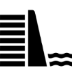 ต่ำกว่าศูนย์เสาระดับ
กว๊านพะเยา (จ.พะเยา)	31.74 ล้าน ลบ.ม. (57%) 
หนองเล็งทราย (จ.พะเยา)	14.20 ล้าน ลบ.ม. (66%) 
เวียงหนองหล่ม (จ.เชียงราย)	12.76 ล้าน ลบ.ม. (100%)
จ.ลำปาง
จ.น่าน
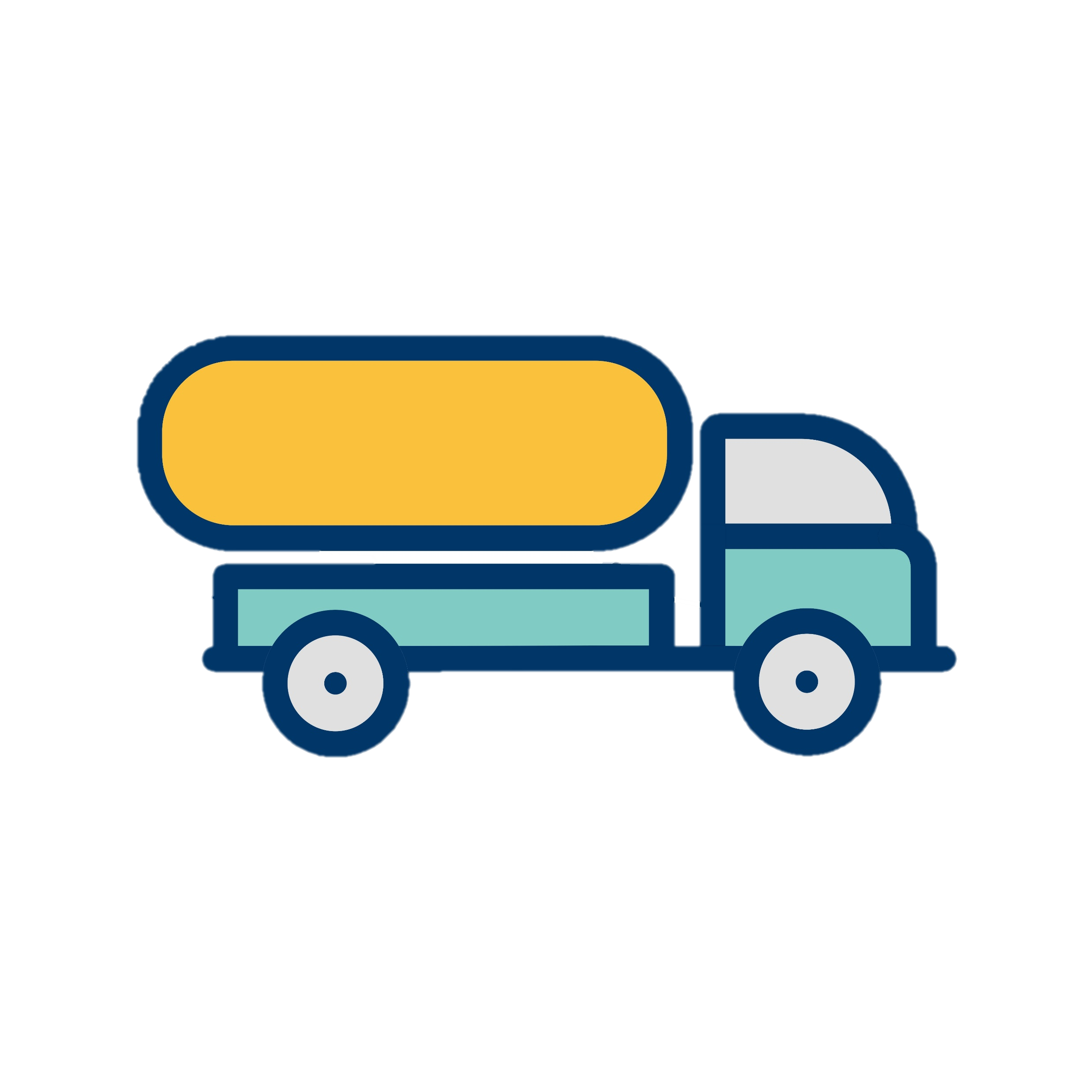 น้ำเก็บกัก รวม	ล้าน ลบ.ม.
274
น้ำเก็บกัก รวม	ล้าน ลบ.ม.
91
การเตรียมพร้อมเครื่องมือเครื่องจักร
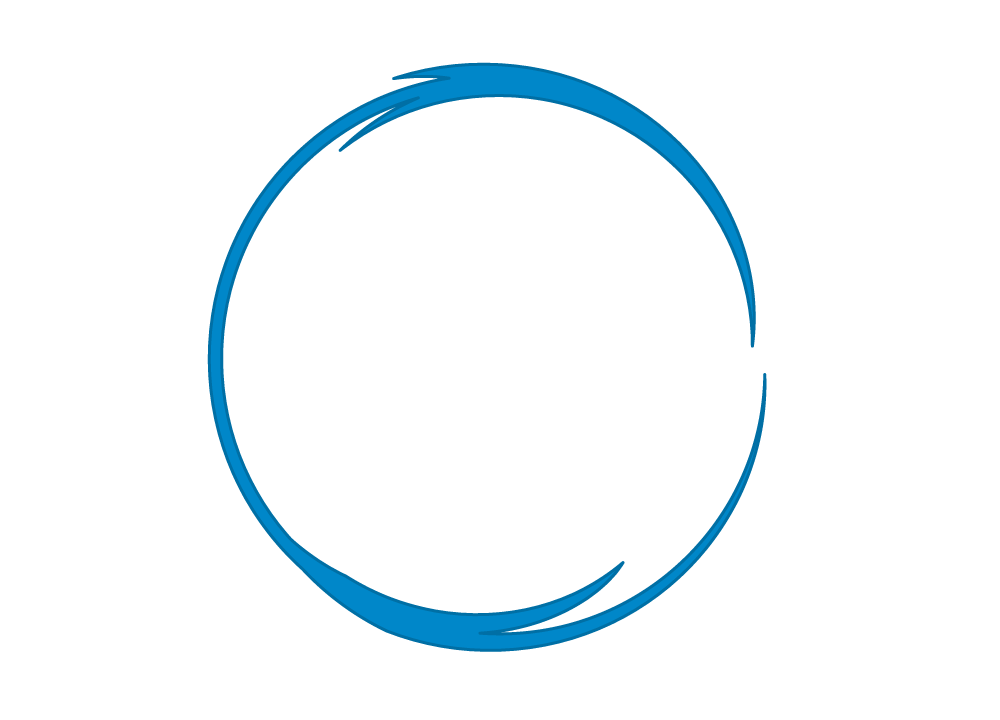 ปลูก           แล้ว  คิดเป็น
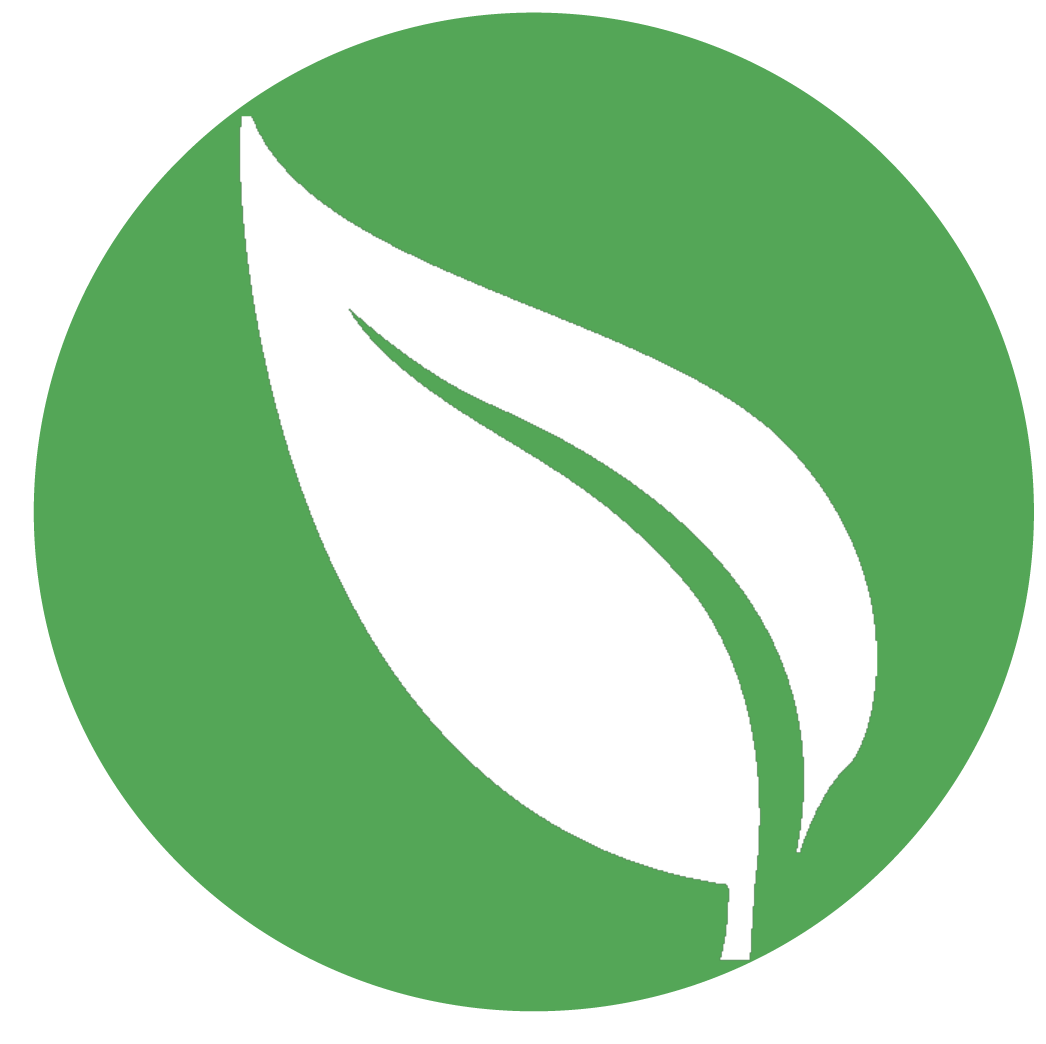 139%
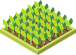 แผน / ผลการเพาะปลูกพืชฤดูแล้ง 2566/67
รถบรรทุกน้ำ (15)    เครื่องสูบน้ำ (71) 
รถบรรทุกติดเครน 3-5 ตัน (10)
รถบรรทุก 6 ตัน (16) 
รถบรรทุกเทท้าย (29)  รถขุด (5)  
สะพานเหล็ก (1) โคมไฟบอลลูน (2)
ไม้ผล/           บ่อปลา/
รวมพื้นที่                ข้าว            พืชไร่พืชผัก        ไม้ยืนต้น          บ่อกุ้ง          อื่นๆ
>
>
>
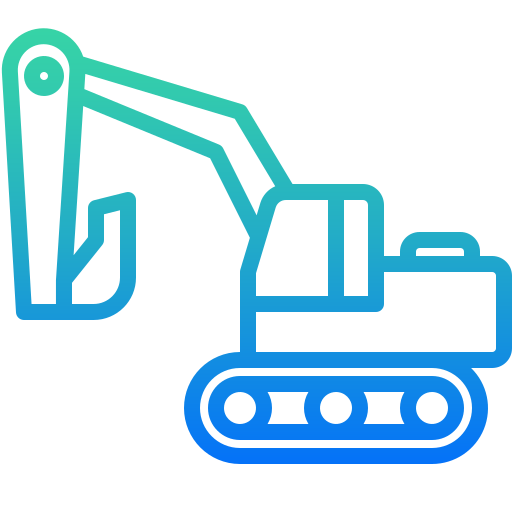 แผนเพาะปลูก (ไร่)
ผลเพาะปลูก (ไร่)
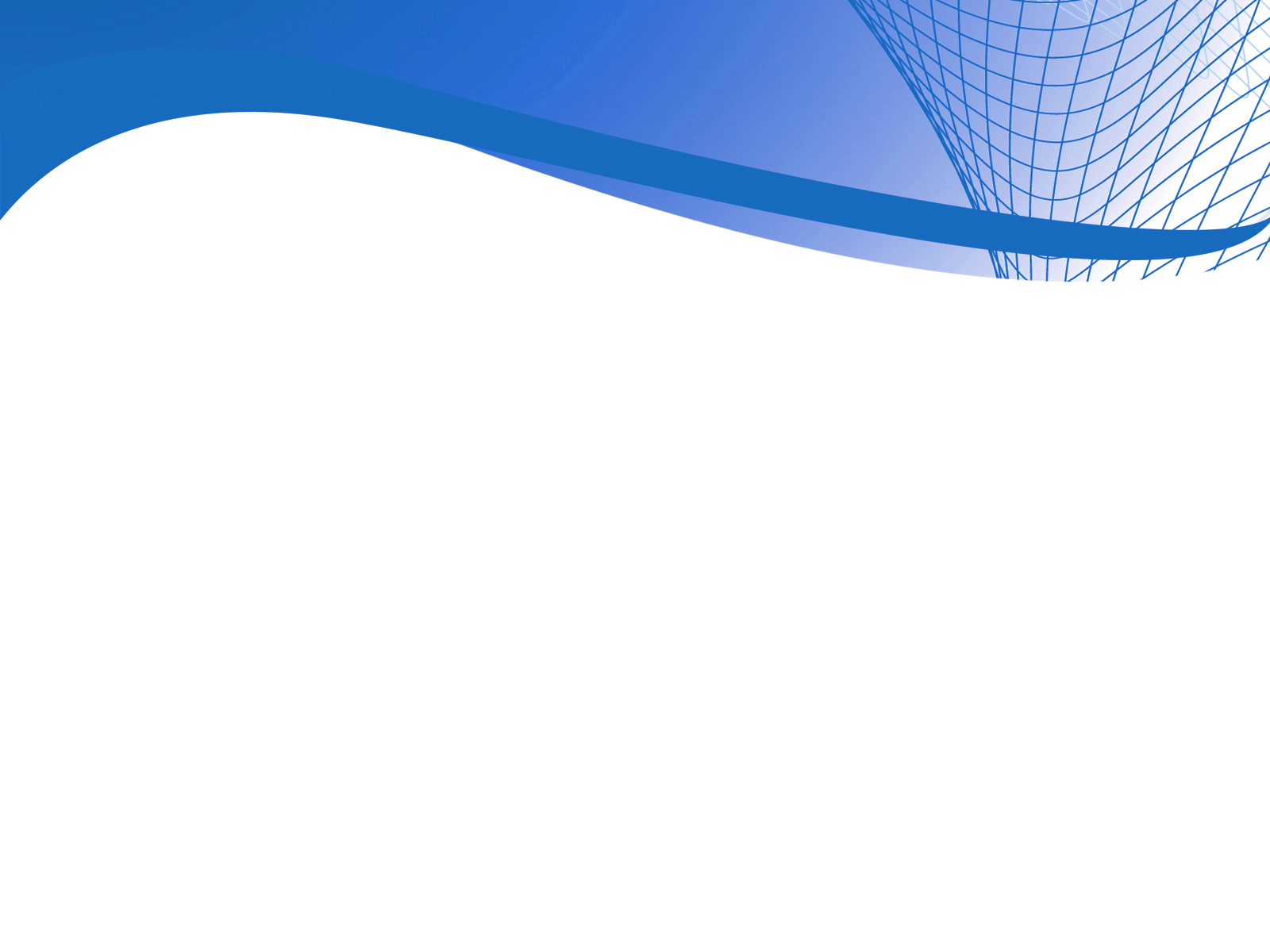 เตรียมความพร้อมเครื่องมือ เครื่องจักร เพื่อสนับสนุน เช่น รถบรรทุกน้ำ และประสานหน่วยงานที่เกี่ยวข้อง
จ.เชียงราย
จ.พะเยา
76.7 µg/m3  
101.4 µg/m3
เก็บเกี่ยว (ไร่)
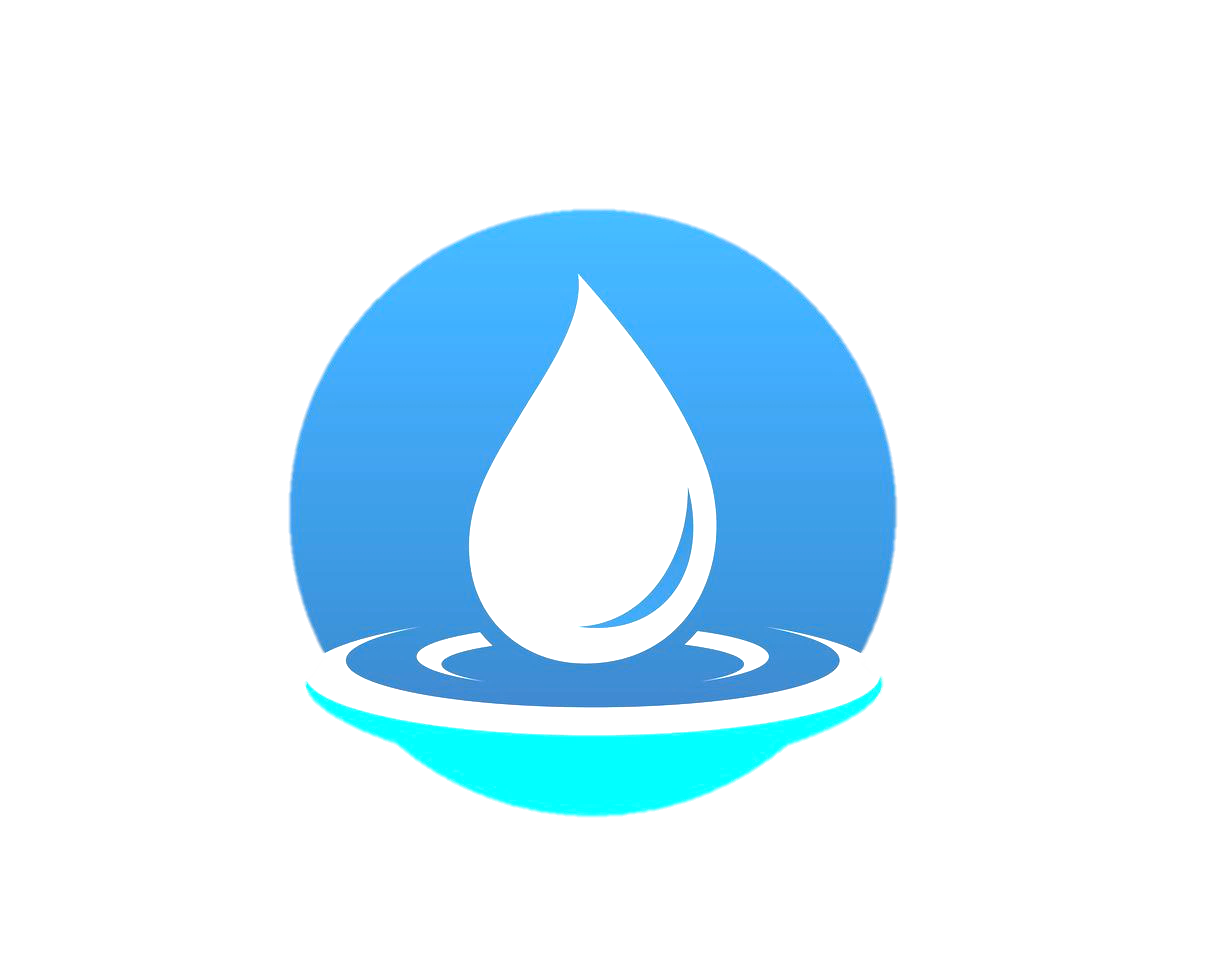 รายงานสถานการณ์พื้นที่